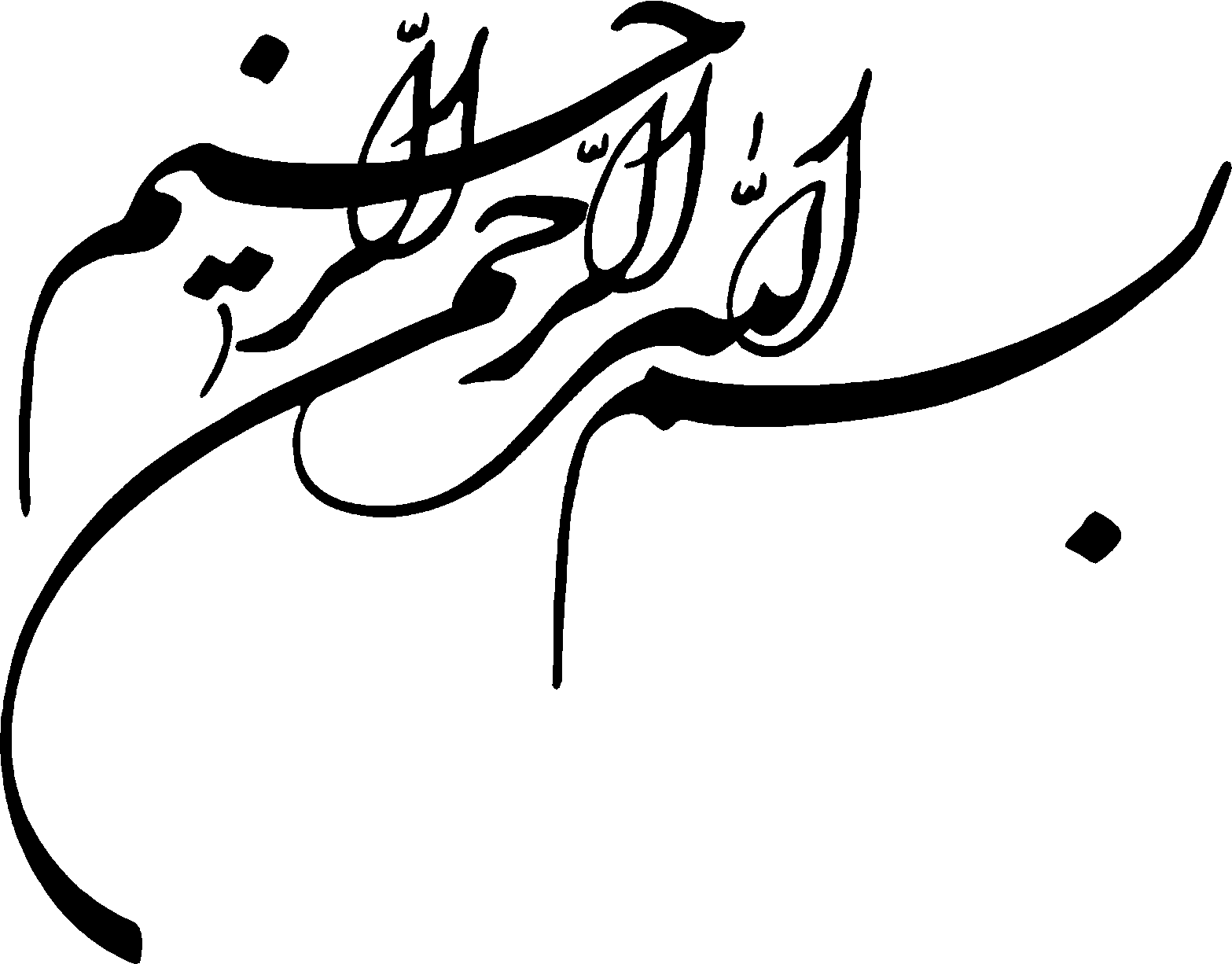 حسابداري مالياتي2واحددرسي رشته حسابداريتاليف: محمد رمضان احمدي تهيه كنند: علي اصغرعيوضي حشمت عضوهيات علمي مركز قم
فصل اولتعريف ماليات و انواع آن
اهداف وضع ماليات:1. تحقق بخشي از درآمدهاي دولت2. تعديل توزيع درآمد و ثروت جامعه	3. كنترل وهدايت مخارج و هزينه‌ها در اقتصاد	4. كنترل حجم واردات و صادرات
انواع ماليات:1- مالياتهاي مستقيم الف) ماليات بر دارايي، مانند: 1. ماليات بر ارث 2. حق تمبر	ب) ماليات بردرآمد ، مانند: 1. ماليات بردرآمد املاك 2. ماليات بردرآمد حقوق 3. ماليات بردرآمد مشاغل 4. ماليات بردرآمد اشخاص حقوقي5. ماليات بردرآمد اتفاقي
2-مالياتهاي غيرمستقيمالف) ماليات بر واردات، مانند: 1. حقوق گمركي 2. سود بازرگاني3. ماليات بر واردات اتومبيل	ب) ماليات بر مصرف و فروش، مانند: 1. ماليات نوشابه‌هاي غيرالكلي2. ماليات بر فروش سيگار 3. ماليات اتومبيل 4. ماليات بر فرآورده‌هاي نفتي 5. ماليات توليد الكل طبي و صنعتي 6. ماليات نقل و انتقال اتومبيل 7. ماليات حق اشتراك تلفنهاي خودكار و خدمات مخابرات بين المللي 8. ماليات نوار ضبط صوت و تصوير 9. ماليات فروش خاويار.
فصل دوماشخاص مشمول ماليات
www.irhesabdaran.ir
اشخاص مشمول مالیات : 
اهداف رفتاری :
  دانشجو باید بعد از مطالعه این فصل بتواند : 
 اشخاص مشمول پرداخت مالیات را تعیین نماید.
 اشخاص عدم مشمول پرداخت مالیات را نام ببرد. 
 تبصره های قانون اشخاص عدم مشمول پرداخت         مالیات را بیان کند.
ماده 1. اشخاص زير مشمول پرداخت ماليات مي‌باشند:1. كلية مالكين اعم از اشخاص حقيقي يا حقوقي نسبت به اموال يا املاك خود واقع در ايران.2. هر شخص حقيقي ايراني مقيم ايران نسبت به كلية درآمدهايي كه در ايران يا خارج از ايران تحصيل مي‌نمايد.3. هر شخص حقيقي ايراني مقيم خارج از ايران نسبت به كلية درآمدهايي كه در ايران تحصيل مي‌كند.
4- هر شخص حقوقي ايراني نسبت به كلية درآمدهايي كه در ايران يا خارج از ايران تحصيل مي‌نمايد.5. هر شخص غيرايراني (اعم از حقيقي يا حقوقي)‌ نسبت به‌درآمد‌هايي كه در ايران تحصيل مي‌نمايد و همچنين نسبت به درآمد‌هايي كه بابت واگذاري امتيازات يا ساير حقوق خود و يا دادن تعليمات و كمكهاي فني و يا واگذاري فيلمهاي سينمايي (كه به‌عنوان بها يا حق نمايش يا هر عنوان ديگر عايد آنها مي‌گردد) از ايران تحصيل مي‌كند.
فصل سومماليات بر ارث
ماده 17. هرگاه در نتيجة فوت شخصي اعم از واقعي يا فرضي اموالي از متوفي باقي بماند به‌شرح زير مشمول ماليات است:	1. در صورتي‌ كه متوفي يا وارث يا هردو ايراني مقيم ايران باشند نسبت به سهم‌الارث هر يك از وراث از اموال مشمول ماليات برارث موضوع مادة 19 اين قانون واقع در ايران يا در خارج از ايران پس از كسر ماليات بر ارثي كه بابت آن قسمت از اموال واقع درخارج از ايران به دولت محلي كه مال در آن واقع گرديده پرداخت شده است به نرخ مذكور در ماده 20 اين قانون
2. درصورتي كه متوفي و وراث هر دو ايراني مقيم خارج از ايران باشند‌ سهم‌الارث هر يك از وراث از اموال و حقوق مالي متوفي كه در ايران موجود است به نرخ مذكور در مادة 20 اين قانون و نسبت به آن قسمت كه در خارج از ايران وجود دارد پس از كسر ماليات بر ارثي كه از آن بابت به دولت محل وقوع مال پرداخت شده است به نرخ بيست و پنج درصد.
3. درمورد اتباع خارجي و ساير موارد نسبت به آن قسمت از اموال و حقوق مالي متوفي كه در ايران موجود است كلاً مشمول ماليات به نرخ مذكور در ماده 20 اين قانون براي وراث طبقة دوم
وراث متوفيماده 18.  وراث از نظر اين قانون به سه طبقه تقسيم مي‌شوند:1. وراث طبقة اول كه عبارت‌اند از: پدر، مادر، زن، شوهر، اولاد و اولاد اولاد.2. وراث طبقة دوم كه عبارت‌اند از: اجداد، برادر، خواهرو اولاد آنها.3. وراث طبقة سوم كه عبارت‌اند از: عمو، عمه، دايي، خاله و اولاد آنها.
ماده 20. نرخ ماليات برارث نسبت به سهم‌الارث به شرح زير است:شرح                                     طبقه اول   طبقه دوم    طبقه سوم تا مبلغ 000/000/50 ريال               5%           15%         35%تا مبلغ 000/000/200 ريال نسبت به مازاد 000/000/50 ريال     15%          25%        45%تا مبلغ 000/000/500 ريال نسبت به مازاد 000/000/200 ريال                                              25%           35%       55%نسبت به مازاد 000/000/500 ريال   35%           45%       65%
معافيتهاي مالياتيماده 24.  اموال زير از شمول ماليات اين فصل خارج است:1. وجوه بازنشستگي و وظيفه و پس‌انداز خدمت و مزاياي پايان خدمت، مطالبات مربوط به خسارت اخراج، بازخريد خدمت و مرخصي استحقاقي و استفاده نشده و بيمه‌هاي اجتماعي و نيز وجوه پرداختي توسط مؤسسات بيمه يا بيمه‌گزار و يا كارفرما از قبيل بيمة عمر ، خسارت فوت و همچنين ديه و مانند آنها حسب مورد كه يك جا و يا به‌طور مستمر به ورثة متوفي پرداخت مي‌گردد.
2- اموالي كه براي سازمانها و مؤسسه‌هاي مذكور در ماده (2) اين قانون مورد وقف يا نذر يا حبس واقع گردد به شرط تأييد سازمانها و مؤسسه‌هاي مذكور.3- 80% اوراق مشاركت و سپرده‌هاي متوفي نزد بانكهاي ايراني و شعب آنها در خارج از كشور و مؤسسه‌هاي اعتباري غيربانكي مجاز، همچنين 50% ارزش سهام متوفي در شركتهايي كه سهام آنها طبق قانون مربوط در بورس پذيرفته شده باشد و ارزش سهام يا سهم‌الشركه متوفي در ساير شركتها و نيزچهل درصد ارزش خالص دارايي متوفي در واحدهاي توليدي، صنعتي، معدني و كشاورزي
مسائل1. آقاي روزبهاني در تيرماه سال 81 فوت شده است. وراث قانوني وي دو پسر، يكي 18 ساله و ديگري 24 ساله و نيز يك دختر 28 ساله كه در زمان فوت پدر ازدواج نكرده مي‌باشد. ماترك متوفي در زمان فوت طبق اظهارنامه مالياتي به شرح ذيل گزارش شده است: ـ مبلغ 000/000/40 ريال در حساب پس انداز نزد بانك صادرات - 000/000/38 ريال مطالبات قابل وصول ـ سه دستگاه آپارتمان جمعاً به ارزش معاملاتي 000/000/40 ريال كه مورد تأييد مميز و سرمميز قرار گرفته است - موجودي نقد به مبلغ 000/000/18 ريال- بدهي به اشخاص 000/000/15 ريال كه مستند به مدارك قانوني بوده و مورد تأييد قرار گرفته است. مطلوب است محاسبه ماليات سهم‌الارث هريك از وراث.
حل مساله1مجموع ماترك متوفي :سپرده بانكي                 000/000/40 ريال مطالبات قابل وصول       000/000/38سه دستگاه آپارتمان        000/000/40موجودي نقد                 000/000/18جمع                          000/000/136
مجموع ماترك متوفي مشمول ماليات:سپرده بانكي(20%)          000/000/8 ريال مطالبات قابل وصول       000/000/38سه دستگاه آپارتمان        000/000/40موجودي نقد                 000/000/18بدهي به اشخاص           (000/000/15)جمع                          000/000/89
مطابق با قانون مدني سهم الارث پسر دو برابر دختر مي باشد. وراث آقاي روزبهاني 2پسر ويك دختر است.                           000/600/35=5/2*000/000/89سهم الارث هريك از پسر ها از ماترك مشمول ماليات                      000/600/5=000/000/30+000/600/35سهم الارث پسر 24 ساله000/280=5%*000/600/5    ماده 20           0000/600/5                                   طبقه اول
000/400/14- = 000/000/50- 000/600/35سهم الارث پسر 18 ساله مشمول ماليات نيستمعافيت مالياتي فرزند كمتر از 20سال 000/000/50 ريال است.000/800/17 = 5/1 * 000/000/89سهم الارث دختر 28 ساله ازماترك مشمول ماليات 000/200/12- = 000/000/30- 000/800/17 سهم الارث دختر28 ساله مشمول ماليات نيست
2- آقاي الف در تيرماه سال 81 فوت شده است و دارائيهاي وي در اظهارنامه مالياتي او به شرح ذيل گزارش شده است:ـ سه باب مغازه جمعاً به ارزش معاملاتي 000/000/300 ريالي (كه از اين مبلغ 000/000/50 ريال مربوط به‌عرصه ملك مي‌باشد)- سرقفلي مغازه 000/000/150 ريال - يك دستگاه اتومبيل به ارزش 000/000/250 ريال- اثاثه موجود در منزل متوفي 000/000/180 ريال - يك قطعه زمين به ارزش معاملاتي 000/200/15 ريال.
وراث قانوني وي يك دختر 24 ساله كه ازدواج كرده و يك پسر 23 ساله كه مشغول تحصيل دانشگاه مي‌باشد. همچنين پدر و مادر و همسر مي‌باشد (سهم‌الارث پدر و مادر هركدام 6/1 و همسر 8/1 و باقيمانده به فرزندان تعلق دارد) (سهم‌الارث هر پسر دو برابر دختر مي‌باشد و زن از زمين ارث نمي‌برد) مطلوب است محاسبه ماليات سهم‌الارث هريك از وراث.
حل مساله2مجموع ماترك متوفي :سه باب مغازه – اعياني                000/000/250 ريال  سه باب مغازه – عرصه               000/000/50سرقفلي مغازه                           000/000/150اتومبيل                                   000/000/250اثاثه منزل متوفي                        000/000/180زمين                                      000/200/15جمع                                      000/200/895
مجموع ماترك متوفي مشمول ماليات :سه باب مغازه – اعياني                000/000/250 ريال  سه باب مغازه – عرصه               000/000/50سرقفلي مغازه                           000/000/150اتومبيل                                   000/000/250زمين                                      000/200/15جمع                                      000/200/715
000/250/81=8/1*(000/200/15-000/000/50-000/200/715)سهم الارث همسر از ماترك مشمول ماليات توضيح:همسر از عرصه وزمين سهم الارث نمي برد. همچنين همسر جزء طبقه اول بوده واز نرخ هاي طبقه اول استفاده مي كند.000/250/51= 000/000/30-000/250/81سهم الارث همسر مشمول ماليات
000/500/2= 5%* 000/000/50      ماده 20       000/250/51500/187  = 15%* 000/250/1      طبقه اولماليات بر ارث همسر
000/200/119= 6/1 * 000/200/715سهم الارث هريك از پدر ومادر از ماترك مشمول ماليات000/200/89= 000/000/30- 000/200/119 سهم الارث هريك از پدر ومادر از مشمول ماليات
000/500/2= 5%* 000/000/50      ماده 20       000/200/89000/880/5= 15%* 000/200/ 39   طبقه اول000/380/8ماليات بر ارث هريك از پدر و مادر
000/550/395=000/200/119-000/200/119-000/250/81-000/200/715سهم الارث فرزندان
فصل چهارم (حق تمبر)
اهداف رفتاری : 
دانشجو باید بعد از مطالعه این فصل بتواند : 
1- میزان حق تمبر اسناد تجاری را تعیین نماید. 
2- میزان حق تمبر برای هر یک از اوراق و مدارک تحصیلی، جواز تاسیس و غیره را مشخص نماید. 
3- قراردادها و اسنادی که بین بانک ها و مشتریان مبادله می شود و بایستی بابت آنها حق تمبر اخذ شود را نام ببرد. 
4- میزان حق تمبر سهام شرکت ها را مشخص نماید. 
5- جرایم تخلف از پرداخت حق تمبر را تعیین نماید.
برای موارد زیر حق تمبر بصورت زیر اخذ می شود : 

هر برگ چک 200 ريال
 
برات، سفته 3 هزارم مبلغ آن

اسناد تجاری قابل انتقال که در ایران صادر می شود مانند بارنامه دریایی و هوایی 5000 ريال و بارنامه زمینی و صورت وضعیت مسافری 1000 ريال 

کارت معافیت 10000 ريال 

گواهینامه رانندگی بین المللی 50000 ريال
 
پلاک ترانزیت انواع خودرو و همچنین شماره گذاری هر وسیله نقلیه که بصورت موقت وارد کشور می شود 20000 ريال
گواهینامه رانندگی به ازاء هر سال مدت اعتبار 1000 ريال گواهینامه دانش اموزای ابتدایی، راهنمایی و متوسطه 1000 ريال دانشنامه کاردانی، کارشناسی، کارشناسی ارشد، دکتر و بالاتر 10000 ريال گواهی ارزش تحصیلی دوره های ابتدایی، راهنمایی و متوسطه خارجی 20000 ريال گواهی ارزش تحصیلی دوره های فنی و حرفه ای و دانشگاهی خارجی 50000 ريال پروانه مامایی یا مدرک تحصیلی دوره های کاردانی و دندانپزشکی تجربی 20000 ريال
پروانه مشاغل پزشکی، دندانپزشکی، پیراپزشکی، دامپزشکی و داروسازی 100000 ريال 
جواز تاسیس و کارت شناسایی واحد های تولیدی، پروانه وکالات و سایر پروانه های کسب و کار بابت صدور 100000 ريال و بابت تجدید 50000 ريال 

کلیه قراردادها بین بانک ها و مشتریان 10000 ريال
فصل ششم( ماليات نقل و انتقال املاک) :
www.irhesabdaran.ir
اهداف رفتاری : دانشجو باید بعد از مطالعه این فصل بتواند : 1- نرخ محاسبه مالیات نقل و انتقال املاک و حق واذاری محل را تعیین نماید. 2- نحوه محاسبه مالیات درصورتیکه ملک معاوضه گردد را توضیح دهد. 3- نحوه تعیین ارزش معاملاتی املاک را مشخص نماید. 4- وظایف کمیسیون تعیین ارزش معاملاتی را تشریح نماید. 5- موارد تشکیل کمیسیون تعیین ارزش معاملاتی را توضیح دهد. 6- معافیت های مالیات نقل و انتقال املاک را تعیین نماید.
نکات کلیدی در ارتباط با محاسبه مالیات نقل و انتقال املاک : 
1- مالیات نقل و انتقال قطعی املاک به ماخذ ارزش معاملاتی ملک در زمان ثبت معامله در دفتر اسناد رسمی صرفنظر از ارزش که در سند انتقال و یا مبلغی که بین خریدار و فروشنده ردوبدل می شود محاسبه می گردد. درصورتیکه خریدار دولت یا شهرداری ها یا موسسات وابسته به آنها بوده و همچنین در مواردی که ملک یا حقوق ناشی از ان بوسیله اجرای ثبت و یا سایر ادارات دولتی به قائم مقامی ملک انتقال داده می شود چنانچه بهای مذکور در سند کمتر از ارزش معاملاتی باشد، بهای مذکور در سند به جای ارزش معاملاتی ملاک محل قرار خاهند گرفت.
2- چنانچه ملک مورد معامله فاقد ارزش معاملاتی باشد، ارزش معاملاتی نزدیکترین محل مشابه مبنای محاسبه مالیات قرار می گیرد. 
3- چنانچه ملک مورد انتقال دارای عرصه و اعیان باشد برای محاسبه مالیات عرصه و اعیان براساس ارزش معاملاتی شان محاسبه می گردد. همچنین در ارتباط با اشخاص حقیقی یا حقوقی که بساز و بفروش تلقی می شوند، علاوه بر مالیات نقل و انتقال مشمول مالیات مقطوعی معادل 10% ارزش اعیانی ملک می باشند و دیگر بابت بساز و فروش شامل هیچگونه مالیات دیگری نمی گردد.
3- تعیین ارزش معاملاتی املاک به استناد ماده 64 ق.م.م به عهده کمسیون 7 نفره (4نفر دولتی و 3 نفر عیردولتی) بوده که با حضور حداقل 5 نفر که 3 نفر آنها عضو دولت باشند، انجام می شود و تصمیمات این کمیسیون با رأی موافق 4 نفر معتبر است. 
4- در صورتیکه انتقال ملک در دفاتر اسناد رسمی انجام نمی شود نیز ارزش معاملاتی ملک در محاسبه مالیات ملاک عمل قرار دارد.
5- درصورتیکه نقل و انتقال املاک بصورتی غیر از عقد بیع انجام می شود به استثنای نقل و انتقال بلا عوض که طبق مقررات مربوط مشمول مالیات است. مشمول مالیات نقل و انتقال املاک خواهد بود و چنانچه عوضین، هر دو ملک باشند هر یک از متعاملین بایستی مالیات نقل و انتقال قطعی مربوط به ملک واگذاری خود را پرداخت نمایند
6- درصورتیکه ملک بصورت رایگان بلاعوض واگذار گردد، واگذار کننده مشمول مالیات نقل و انتقال قطعی نبوده و انتقال گیرنده به مأخذ ارزش معاملاتی ملک در زمان انتقال مشمول مالیات بر درآمد اتفاقی به نرخ ماده 131 خواهد بود. 
7- اولین نقل و انتقال قطعی ساختمان های نوساز اعم از مسکونی و غیره ک هبیش از دو سال از تاریخ صدور گواهی پایان کار آنها نگذاشته باشد، علاوه بر مالیات نقل و انتقال قطعی مشمول مالیات مقطوع 10% به مأخذ ارزش معاملاتی اعیانی مورد انتقال خواهند بود (ماده 77 ق.م.م)
8- چنانچه ملک مورد معامله با حق واگذاری محل انتقال داده شود در این صورت مالیات وجوه دریافتی مالک بابتحق واگذاری محل معادل 2% وجوه دریافتی و مالیات نقل و انتقال ملک به مأخذ ارزش معاملاتی مشمول نرخ 5% مقطوع می گردند.
معافیت مالیاتی نقل و انتقال املاک : 

1- اولین نقل و انتقال قطعی واحدهای مسکونی ارزان و متوسط قیمت که ظرف مدت 10 سال از تاریخ تصویب این قانون مطابق ضوابط و قیمت هایی که وزارتخانه های مسکن و شهرسازی و امور اقتصادی و دارایی تعیین می نمایند احداث و حداکثر در مدت یک سال از تاریخ انقضای مهلت اجرای برنامه احداث که حسب مورد توسط وزارت مسکن و شهرسازی یا شهرداری محل تعیین و منتقل گردد از پرداخت مالیات بر نقل و انتقال قطعی املاک معاف می باشد.
2- هرگونه مال یا وجوهی که از طرف وزارتخانه ها و موسسات و شرکت های دولتی یا شهرداریها بابت عین یا حقوق راجع به املاک و اراضی برای ایجاد یا توسعه مناطق نظامی یا مرافق عامه از قبیل توسعه یا احداث جاده، راه آهن، خیابان، معابر، لوله کشی آب و نفت و گاز، حفر نهر و نظایر آنها به مالک یا صاحب تعلق می گیرد یا به حساب وی به ودیعه گذاشته می شود از مالیات نقل و انتقال معاف خواهد بود.
2- املاکی که طبق قوانین مربوط در فهرست آثار ملی ایران به ثبت رسیده در صورت انتقال به سازمان میراث فرهنگی کور نسبت به کل مالیات نقل و انتقال قطعی متعلق و در سایر موارد که مالکیت در دست اشخاص باقی می ماند نسبت به 50% مالیات مربوط به درآمد املاک معاف می باشند.
3- چنانچه شرکتی فروش ملکی خود را جزء دارایی های ثابت می باشد در دفاتر ثبت و از این بابت درآمد فروش شناسایی نماید، انتقال مزبور فقط مشمول پرداخت مالیات نقل و انتقال املاک بوده و وجه دیگری بابت مالیات بر درآمد انتقال ملک قابل مطالبه نخواهد بود. در صورتیکه هنگام ثبت انتقال ملک مزبور در دفاتر اشناد رسمی، ارزش معاملاتی ملک تغییر نموده باشد، فقط مالیات متعلق به تفاوت ارزش معاملاتی قابل مطالعه خواهد بود.
خلاصه : 
مالیات نقل و انتقال املاک 5% ارزش معاملاتی ملک می باشد. 
مالیات نقل و انتقال حق واگذاری محل 2% مبلغ دریافتی بابت واگذاری آن می باشد. 
ارزش معاملاتی توسط کمیسیون تقدیم ارزش املاک تشکیل از 7 نفر عضو به شرح زیر انجام می شود : 
   1-   سازمان امور مالیاتی کشور
   2-   وزارت مسکن و شهرسازی 
   3-   جهاد کشاورزی
   4-   سازمان ثبت اسناد و املاک 
   5-  سه نفر معتمد محل بصیر و مطلع در امور تقویم ارزش
املاک به معرفی شورای شهر یا بخش (در صورت نبودن شورای شهر یا بخش سه نفر که کارمند دولت نباشند به معرفی فرماندار یا بخشدار انجام می شود). 
کمیسیون تقویم ارزش هر سال به دعوت سازمان امور مالیاتی تشکیل جلسه می دهند. پس از یک ماه از تاریخ تصویب نهایی کمیسیون تقویم ارزش لازم الاجرا است.
موارد خاص : 
1- درصورتیکه ارزش معاملاتی تعیین نشده باشد، ارزش معاملاتی نزدیکترین محل مشابه مبنای محاسبات مالیاتی خواهد بود. 
2- در معاوضه ملک، مالیات نقل و انتقال از هریک از طرفین دریافت می شود. 
3- درصورتیکه ارزش معاملاتی تمدید نشده باشد، آخرین ارزش معاملاتی تعیین شده معتبر است. 
4- نقل و انتقال املاک اصلاحات ارضی و واحدهای مسکونی که از طرف شرکت های تعاونی مسکن به اعضا واگذار می گردد، مشمول مالیات نقل و انتقال نمی باشد.
5- درصورتیکه انتقال دهنده دولت یا شهرداری ها یا موسسات وابسته باشد، درصورتیکه ارزش ملک در سند کمتر از ارزش معاملاتی باشد، ارزش سند ملاک محاسبه مالیات است. 
6- اولین انتقال قطعی واحدهای مسکونی ارزان و متوسط قیمت معاف از مالیات نقل و انتقال املاک می باشند.
مسائل 
1. ششدانگ مالكيت ساختماني به‌طور مشاع به دو نفر به نسبت دو‌دانگ و چهار دانگ تعلق دارد. چنانچه ارزش معاملاتي ملك مزبور 000/000/690 ريال و قيمت فروش ملك ياد شده 000/000/250 ريال باشد و دو نفر مالك مزبور بخواهند نسبت به انتقال ملك به خريدار اقدام كنند. ماليات نقل و انتقال سهم هر يك از مالكين چقدر است؟
حل مساله –1 000/000/230 =6/2 * 000/000/690  000/500/11=5%*000/000/230ماليات نقل وانتقال نفر اول
000/000/460 =6/4* 000/000/690  000/000/23=5%*000/000/460ماليات نقل وانتقال نفر دوم
2-  محسن داراي ملكي به‌ارزش معاملاتي 000/000/400 ريال مي‌باشد كه ارزش روز بازار آن 000/000/540 ريال مي‌باشد. علي نيز داراي ملكي به ارزش معاملاتي 000/000/375 ريال است كه ارزش روز آن 000/000/425 ريال مي‌باشد. چنانچه محسن و علي بخواهند املاك خود را به يكديگر منتقل نمايند. ماليات نقل و انتقال سهم هر كدام از مالكين چقدر است ؟( راهنمائي: براي حل اين مسئله به ماده 63 (ق.م.م) مراجعه كنيد).
حل مساله 2   000/000/20= 5%* 000/000/400ماليات نقل وانتقال محسن000/750/18=  5%*000/000/375 ماليات نقل وانتقال علي
3. مالكيت ساختماني به 4 نفر و به نسبت 1-2-3-4 تعلق دارد. در صورتي‌ كه قيمت فروش ساختمان مورد نظر 000/000/850 ريال و ارزش معاملاتي آن 000/000/535 ريال باشد. و مالكين قصد انتقال مالكيت ساختمان مزبور را داشته باشند.ماليات نقل و انتقال سهم هر يك و مجموع آنها را بدست آوريد؟
حل مساله 3000/675/2= 5%* 000/500/53 =10/1 *000/000/535ماليات نقل وانتقال نفر اول 000/350/5= 5%* 000/000/107 =10/2 *000/000/535ماليات نقل وانتقال نفر دوم 000/025/8= 5%* 000/500/160 =10/3*000/000/535ماليات نقل وانتقال نفر سوم 000/700/10= 5%* 000/000/214 =10/4 *000/000/535ماليات نقل وانتقال نفر چهارمجمع 000/750/26
4. سپاه پاسداران انقلاب اسلامي اراضي آقاي حسيني را جهت احداث يك پادگان نظامي خريداري كرد، ارزش روز اراضي 000/000/400 ريال و ارزش معاملاتي اراضي 000/000/280 ريال و وجه پرداخت شده به آقاي حسيني و بابت اراضي مذكور 000/000/340 ريال باشد. 	ماليات نقل و انتقال اراضي آقاي حسيني را محاسبه كنيد . (راهنمائي: براي حل به ماده 70 (ق.م.م) مراجعه شود).
حل مساله4به استناد ماده 70 ق . م .م هرگونه وجوه پرداختي بايت توسعه مناطق نظامي معاف از ماليات است.
5. آقاي علوي املاك خود را با ارزش روز 000/000/500 ريال و ارزش معاملاتي 000/000/345 ريال به وزارت بهداشت و درمان واگذار كرد، مطلوب‌ است محاسبه ماليات نقل و انتقال املاك آقاي علوي به وزارت بهداشت و درمان بر اساس هر يك از مفروضات زير. 	فرض الف) بهاي مذكور در سند معامله 000/000/320 ريال باشد.	فرض ب ) بهاي مذكور در سند معامله 000/000/380 ريال باشد. 	( براي حل به ماده 66 (ق.م.م) مراجعه شود)
فرض الف 000/000/16 = 5% * 000/000/320به استناد ماده 66 ق .م.م درصورتيكه انتقال گيرنده دولت يا موسسات وابسته باشد كه در اينجا نيز كه وزارت بهداشت مي باشد ، اگر بهاي ملك در سند ( 000/000/320) كمتر از ارزش معاملاتي (000/000/345ريال ) باشد ، بهاي سند ملاك محاسبه ماليات نقل وانتقال مي گرددفرض ب 000/250/17 = 5% * 000/000/345
6- آقاي محمدي در سال 82تعداد 7واحد آپارتمان نوساز خود را به مبلغ 2 ميليارد ريال انتقال قطعي داده است. اداره امور مالياتي ارزش معاملاتي عرصه را معادل 000/000/110 ريال وارزش معاملاتي اعياني را 000/000/135 ريال تعيين نموده است. اگر از پايان كار واحدهاي فوق دو سال نگذشته باشد، كل ماليات آقاي محمدي چقدر است.
حل مساله 6 000/000/245 = 000/000/135+ 000/000/110 000/250/12= 5%* 000/000/245ماليات نقل انتقال املاك 000/500/24= 10%* 000/000/245ماليات بساز وبفروشي000/750/36=000/500/24+000/250/12كل ماليات آقاي محمدي در محاسبه ماليات نقل وانتقال وماليات بساز وبفروشي ، ارزش معاملاتي مبناي محاسبه ماليات است.
فصل هشتم ( ماليات بر درآمد حقوق) :
www.irhesabdaran.ir
اهداف رفتاری : دانشجو بعد از پایان این فصل باید بتواند : 1- موارد مشمول مالیات حقوق و مزایای کارکنان را مشخص نماید. 2- نحوه تقویم و محاسبه مزایای غیرنقدی را تشریح نماید. 3- نحوه محاسبه حداقل حقوق موضوع ماده 84 را توضیح دهد. 4- نحوه محاسبه مالیات حقوق مطابق با ماده 85 را برای کارکنان 5- مشمول قانون نظام هماهنگ و غیرهنماهنگ پرداخت را بیان نماید. 6- نحوه محاسبه حقوق اشخاصی غیراز پرداخت کنندگان حقوق و مزایای اصلی را مشخص نماید. 7- تکالیف کارفرمایان نسبت به مالیات حقوق کارکنان خود را تعیین نماید. 8- موارد مربوط به حقوق که معاف از مالیات می باشد را تشریح نماید.
مزایای غیرمستمر با استناد قانون مالیات ها و قانون کار عبارتند از : اضافه کاری، فوق العاده ماموریت، هزینه سفر، پاداش انجام کار، عیدی و پاداش آخر سال، وجوه پرداختی بابت لباس کار و یا در اختیار گذاردن آن، پرداختی های بابت هزینه درمان و معالجه کارکنان، بازخرید و مرخصی، پاداشپف بهره وری و سایر مزایای غیرمستمر که طبق مقررات استخدامی یا قانون کار از طرف کارفرما به کارکنان پرداخت و یا در اختیار آنان قرار داده می شود نظیر بهروری و کارانه.
نحوه محاسبه معافیت موضوع ماده 84 : عدد مبنای جدول حقوق نظام هماهنگ پرداخت حقوق کارکنان دولت، عدد ثابت 400 می باشد. ضریب حقوق کارکنان دولت معمولاً در بهمن یا اسفند ماه و یا در تبصره های قانون بودجه کل کشور همه ساله توسط دولت اعلام می شود باتوجه به توضیحات فوق معافیت مالیاتی سالانه حقوق به صورت رابطه زیر بدست می آید : ضریب حقوق کارکنان دولت  معافیت مالیاتی سالانه حقوق ضريب حقوق كاركنان دولت * 400*150= معافيت مالياتي                                                       سالانه حقوق
درصورتیکه رقم بدست آمده را بر 12 تقسیم نمائیم، معافیت مالیات ماهانه حقوق بدست می آید. در سال 81 و 82 ضریب حقوق کارکنان دولت به ترتیب 290 و 320 ريال بوده بنابراین معافیت مالیاتی سالانه حقوق در هر یک از سالهای فوق عبارتست از : معافیت مالیاتی سالانه حقوق سال 81                  معافیت مالیاتی سالانه حقوق سال 82                 نحوه محاسبه در سالهای بعد نیز به همین منوال بوده که در جدول زیر ارائه شده است :
نکات کلیدی در محاسبه مالیات بر درآمد حقوق : 1- به استناد ماده 86 ق.م.م، پرداخت هایی که از طرف اشخاصی غیر از پرداخت کنندگان مقرری مزد و حقوق اصلی بعمل می آید (نظیر حق حضور در جلسات) بدون رعایت معافیت ماده 84 با نرخ های مقرر در ماده 85 محاسبه و ظرف سی روز پرداخت گردد. 2-برای محاسبه مالیات اضافه کاری درصورتیکه شخص تابع نظام هماهنگ پرداخت باشد با نرخ 10% و در صورتیکه تابع نظام هماهنگ پرداخت نباشد، ابتدا حقوق و مزایای مستمر مشمول مالیات حقوق بگیر را دوازده برابر نموده و سپس مزایای غیرمستمر شامل اضافه کاری به آن اضافه شده و پس از اعمال معافیت ماده 84 مطابق با ماده 85 محاسبه می گردد
3- به استناد بند 12 ماده 91 ق.م.م مجموع مزایای غیرنقدی پرداختی در سال به کارکنان حداکثر معادل  معافیت ماده 84، معاف می باشد. 4- با استناد بند 10 ماده 91 ق.م.م عیدی سالانه یا پاداش آخر سال مجموعاً تا میزان  میزان معافیت ماده 84 فارغ از مدت کارکرد از پرداخت هرگونه مالیات معاف می باشد. مازاد بر میزان معافیت مطابق با ماده 85 اعمال می شود. اگر طی سال چند بار پاداش به هریک از کارکنان پرداخت شود، صرفاً پاداش آخر سال، معافیت ماده 84 به آن تعلق می گیرد و پاداش طی سال معافیت نداشته و مطابق با ماده 85 مالیات آن محاسبه می گردد.
5- چنانچه حقوق شخصی طی سال تغییر نماید، برای محاسبه مالیات به نسبت ماه های گذشته براساس حقوق  قدیم  و به نسبت ماه های حال و آینده بر اساس حقوق جدید محاسبه و مطابق با ماده 85 مالیات سالانه آن را محاسبه می نمائیم. سپس مالیات حقوق ماه هایی که حقوق جدید شده را از کل مالیات سالانه تفکیک و بر تعداد ماه های حقوق جدید تقسیم مالیات می نمائیم تا مالیات حقوق ماهانه بدست آید. 6- درصورتیکه شخص ضمن سال استخدام گردد، درآمد مشمول مالیات حقوق براساس درآمد سالانه (دوازده برابر حقوق ماه اول) محاسبه و پس از تعیین مالیات سالانه با ماده 85،  آن بعنوان مالیات حقوق ماه اول محاسبه می گردد.
7- درصورتیکه هر یک از کارکنان در ضمن سال بازنشسته، بازخریدیا اخراج و یا بنا بعللی ترک خدمت نماید کارفرما مکلف است صرفنظر از مدت کارکرد، مالیات حقوق را براساس درآمد سالانه مطابق با ماده 85 محاسبه نموده و  آن را تا آخرین تاریخ اشتغال از حقوق شخص کسر نماید. درصورتیکه درآمد مشمول مالیات که برای آن مالیات محاسبه شده بیشتر از درآمد واقعی آن باشد و یا بطورکلی مالیات بیشتری از شخص کسر گردد، مطابق با ماده 87 ق.م.م اضافه پرداختی بابت مالیات قابل استرداد بوده مشروط بر اینکه بعد از انقضای تیر ماه سال بعد تا آخر آن سال با درخواست کتبی حقوق بگیر از اداره مالیاتی محل سکونت مورد مطالبه قرار گیرد.
8- اداره امور مالیاتی برای تسلیم اظهارنامه و پرداخت مالیات در مواردی که شرکت دارای شعبه یا کارگاه در نقاط مختلف است، مکان پرداخت حقوق مدرک عمل می باشد. 9- پرداخت کنندگان حقوق مکلفند مالیات حقوق را ظرف سی روز به اداره مالیاتی محل پرداخت نمایند. چنانچه مالیات های مکسوره ظرف مدت مقرر پرداخت نگردد، مطابق با ماده 199 ق.م.م، علاوه بر مسئولیت تضافی که با مودی در پرداخت مالیات خواهد داشت مشمول جریمه ای معادل 20% مالیات پرداخت نشده خواهد بود. مطابق با ماده 197 چنانچه کارفرمایان از تسلیم لیست حقوق و مزایا به اداره مالیاتی خودداری نمایند و یا برخلاف واقع تسلیم کنند، جریمه متعلقه 2% حقوق پرداختی است.
10-در مواردی که کارفرمایان از ایفای تکالیف قانونی مقرر در ق.م.م به هر دلیلی خودداری نمایند، علاوه بر جرائم نقدی بند 9 فوق، درصورتیکه کارفرما دستگاه دولتی باشد، مطابق با تبصره 1 ماده 199 مشمول مجازات مقرر طبق تخلفات اداری خواهد بود. چنانچه کارفرما دستگاه دولتی نباشد. مدیر شخصیت حقوقی علاوه بر مسئولیت تضافی نسبت به پرداخت مالیات و جرائم متعلق به حبس تأدیبی از سه ماه تا دو سال محکوم خواهند شد و قضایی از طرف رئیس سازمان امور مالیاتی بعمل خواهد آمد.
11- با استناد ماده 139 قانون برنامه سوم توسعه، اقساط ماهیانه تسهیلات اعطایی مسکن از طرف بانک ها از درآمد مشمول مالیات دریافت کنندگان تسهیلات کشر و مانده مشمول مالیات می شود. استفاده از این معافیت طی دوره برنامه (83-1379) فقط برای یکبار و شامل واحدهای با مساحت مفید حداکثر 120 مترمربع خواهد بود.
مثال – 5 :  خانم مرجان از ابتدای سال 1382استخدام شده استمزایای مستمر و غیرمستمر نامبرده به شرح ذیل می باشد : حقوق پایه ماهیانه                             3500000 ريالاضافه کار فروردین ماه (50 ساعت)         1500000 ريالاستفاده از مسکن در کارگاهاستفاده از اتومبیل اختصاصی بدون راننده حق خواروبار ماهانه (غیرنقدی)                 70000 ريالحق عائله مندی ماهانه                         150000 ريالفوق العاده جذب                                 3800000 ريالفوق العاده بدی آب و هوا                      1350000 ريالفوق العاده محل خدمت                        1450000 ريال فوق العاده نحرومیت از تسهیلات زندگی  1240000 ريال
اقساط ماهیانه تسهیلات بانک مسکن     700000 ريالمطلوبست : محاسبه حقوق خانم مرجان براساس مفروضات زیر :     الف) مشمول نظام هماهنگ پرداخت است.      ب) مشمول نظام هماهنگ پرداخت نمی باشد.
فرض الف                                                                                             000/490/11=000/240/1+000/450/1+000/350/1+000/800/3+000/150+000/500/3مجموع حقوق ومزاياي ماهانه مستمر نقدي                                                                                     000/880/137=12*000/490/11  مجموع حقوق ومزاياي سالانه مستمر نقدي                                      اتومبيل بدون راننده                 000/894/6=5%*000/880/137000/680/118=(12*000/600/1)-000/880/137مشمول ماليات پس از معافيت ماده 84
000/280/110=(12*000/700)-000/680/118مشمول ماليات پس از معافيت ماده  84و اقساط وام          000/028/11=10%*000/280/110 ماليات سالانه حقوق ومزاياي مستمر نقدي                    000/028/11 ÷ 000/919=12 ماليات ماهانه حقوق ومزاياي مستمر نقدي                                     000/150=10%*000/500/1ماليات اضافه كاري فروردين ماه
000/734/7=(12*000/70)+000/894/6مزاياي غير نقدي (اتومبيل بدون راننده وحق خواربار)       000/534/4=(000/600/1*2)-000/734/7مزاياي غير نقدي پس از كسر معافيت مزاياي غير نقدي      400/453=10%*000/534/4ماليات سالانه مزاياي غير نقدي                                 400/453 ÷ 783/37=12ماليات فروردين مزاياي غير نقدي 783/102/1=783/37+000/150+000/919جمع ماليات فروردين
فرض ب
000/200/4=10%*000/000/42
000/600/11=20%*000/000/58
000/570/2=25%*000/280/10
000/370/18                        
ماليات سالانه حقوق ومزاياي مستمر نقدي
ماده 85     000/280/110
000/370/18÷ 833/530/1=12 ماليات فروردين حقوق ومزاياي مستمر نقدي                  000/375= 25%*000/500/1ماليات اضافه كاري فروردين ماه                              500/133/1=25%*000/534/4 ÷ 458/94=12ماليات فروردين مزاياي غير نقدي                              291/000/2=458/94+000/375+833/530/1جمع ماليات فروردين
خلاصه : 1- درآمدی که شخص حقیقی در خدمت شخص دیگری (اعم از حقیقی یا حقوقی) در قبال تسلیم نیروی کار خود بابت اشتغال در ایران برحسب مدت یا کار انجام یافته بطور نقد یا غیرنقد تحصیل می کند مشمول مالیات بر درآمد حقوق است (ماده 82 ق.م.م). مالیات حقوق و مزایای مربوط به شغل اعم از مستمر یا غیرمستمر، نقدی یا نقدی بصورت زیر محاسبه       می گردد : حقوق و مزایای مستمرنقدی شغلی شامل حقوق ثابت، مزایای مستمر شغلی، حق مقام، حق اولاد، حق مسکن، حق ایاب و ذهاب، فوق العاده های (بدی آب و هوا، شغل، مسئولیت، جذب، ارزی، مرزی و ...) و غیره می باشد. مالیات سالیانه حقوق و مزایای مستمر نقدی بصورت زیر محاسبه می شود :
معافيت ماده84- (12* جمع حقوق ومزاياي مستمر نقدي )10%*                              نظام هماهنگ پرداخت 10%*000/000/4220%*000/000/58              نظام غيرهماهنگ پرداخت 25%*000/280/10
2- مزایای مستمر و غیرمستمر غیرنقدی شامل و اتومبیل واگذاری از طرف کارفرما، خواروبار، بن و غیره. مسکن با اثاثه 25% و بدون اثاثه 20%، اتومبیل اختصاص با راننده 10% و بدون راننده 5% حقوق و مزایای مستمرنقدی پس از کسر وجوهی که از این بابت از حقوق کارمند کسر می گردد، تقویم می شود. مزایای مستمر و غیرمستمر غیرنقدی به میزان  معافیت سالانه ماده 84 معاف و مابقی با رقم حقوق و مزایای مستمر نقدی جمع شده (بند 1) و طبق مقررات ماده 85 محاسبه می گردد.
3- مالیات مزایای غیرمستمر نقدی بصورت زیر محاسبه می گردد : - اضافه کاری، پاداش انجام کار، وجوه پرداختی بابت لباس کار و غیره مطابق ماده 85 (بند 1) محاسبه می گردد. - عیدی و پاداش آخر سال به میزان معافیت سالانه ماده 84 معاف و مابقی مطابق با مقررات ماده 85 (بند 1) محاسبه می گردد. - هزینه سفر و فوق العاده سفر مربوط به شغل، وجوه حاصل از بیمه بابت جبران خسارت بدنی و معالجه و امثال آن، وجوهی که کارفرما بابت معالجه کارکنان پرداخت می کند معاف از مالیات هستند. - هزينه معالجه پرداختي به كاركنان معاف از ماليات است
سایر موارد معافيت مالياتي عبارتنداز: 1- رؤسا و اعضای مأموریت های سیاسی و کنسولی خارجی در ایران نسبت به درآمد حقوق دریافتی از دولت متبوع خود به شرط معامله متقابل. 2- کارشناسان خارجی اعزامی به ایران نسبت به حقوق دریافتی از دولت متبوع یا موسسات بین المللی مذکور3- حقوق بازنشستگی، وظیفه، مستمری، پایان خدمت، خسارت اخراج، بازخرید خدمت، وظیفه یا مستمری پرداختی به وراث، حق سنوات، حقوق ایام مرخصی استفاده نشده که در موقع استفاده نشده که در موقع بازنشستگی یا از کارافتادگی به حقوق بگیر پرداخت می شود.
4- مسکن واگذاری در محل کارگاه یا کارخانه جهت استفاده کارگران و خانه های ارزان قیمت سازمانی در خارج از محل کارگاه یا کارخانه که مورد استفاده کارگران قرار گیرد. 5- خانه های سازمانی که با اجازه قانون یا به موجب آئین نامه های خاص در اختیار ماموران کشوری گذارده می شود. 6- درآمد حقوق پرسنل نیروهای مسلح جمهوری اسلامی ایران اعم از نظامی و غیرنظامی، مشمولان قانون استخدامی وزارت اطلاعات و جانبازان انقلاب اسلامی و جنگ تحمیلی و آزادگان.   7- 50 % مالیات حقوق کارکنان شاغل در مناطق کمتر توسعه یافته.
مسائل1. آقاي محسني در تاريخ 1/8/1x1-  به استخدام يك سازمان درآمده است, حقوق و مزاياي نامبرده به‌شرح زير مي‌باشد:حقوق اصلي000/400/2 ريالفوق‌العاده شغل000/500/1 ريال  حق جذب000/500/1 ريالفوق‌العاده محيط كار000/800    ريالبدي آب و هوا000/700    ريالحق عائله‌مندي000/750    ريالحق اولاد000/600    ريالمحروميت از تسهيلات زندگي000/900    ريال اضافه كاري آبان ماه000/100/2 ريالمطلوب است: محاسبه ماليات حقوق آبان ماه آقاي محسني براساس هر يك از مفروضات زير:	الف) آقاي محسني مشمول نظام هماهنگ پرداخت باشد.	ب) آقاي محسني مشمول نظام هماهنگ پرداخت نباشد.معافيت درآمد ساليانه حقوق بر اساس ماده (84) 000/400/17 ريال است.
حل مسأله – 1 :                                                           فرض الف :                                                                 000/150/9=000/900+000/600+000/750+000/700+000/800+000/1500+000/500/1+000/400/2حقوق ومزاياي مستمر نقدي ماهانه                                     000/800/109=12*000/150/9حقوق ومزاياي مستمر نقدي سالانه                                    000/400/92=000/400/17-000/800/109مشمول ماليات                                                             000/240/9=10%*000/400/92ماليات يك ساله                                                          000/240/9 ÷ 000/770=12ماليات حقوق ومزاياي مستمر نقدي- آبان 81
فرض ب
000/200/4=10%*000/000/42
000/080/10=20%*000/400/50
000/280/14                        
ماليات سالانه حقوق ومزاياي مستمر نقدي
ماده 85     000/400/92
000/280/14÷ 000/190/1=12ماليات حقوق ومزاياي مستمر نقدي – آبان 81ماليات اضافه كاري  000/420=20%*000/100/2ماليات آبان 81       000/610/1= 000/420+ 000/190/1
. حقوق و مزاياي آقاي حسيني به‌شرح زير است:مزاياي غير مستمر غير نقدي: خواروبار معادل قيمت تمام شده-  خرداد ماه 000/200/1 ريالمزاياي مستمر نقدي:                               حقوق اصلي000/000/1 ريال     حق جذب000/000/2 ريالفوق العاده محيط كار000/500/1 ريالحق سرپرستي000/500/2 ريال   مزاياي مستمر غير نقدي:                          مسكن با اثاثه            اتومبيل بدون رانندهمزاياي غير مستمر نقدي:اضافه كاري خرداد ماه000/200/3 ريالفرض كنيد بابت مسكن با اثاثه و اتومبيل بدون راننده ماهيانه به‌ترتيب 000/500/1 ريال و 000/400 ريال از حقوق آقاي حسيني كسر مي‌شود .مطلوب است: محاسبه ماليات بردرآمد حقوق خرداد ماه آقاي حسيني براساس هر يك از مفروضات زير:	الف) مشمول نظام هماهنگ پرداخت باشد.	ب) مشمول نظام هماهنگ پرداخت نباشد.
حل مسأله – 1 :                                                           فرض الف :                                                                 000/000/7=000/500/2+000/1500+000/000/2+000/000/1حقوق ومزاياي مستمر نقدي خرداد                                     000/000/84=12*000/000/7حقوق ومزاياي مستمر نقدي سالانه                                    000/500/16=25%*000/000/66=(12*000/500/1)-000/000/84تقويم مسكن بااثاثه                                                         000/960/3=5%*000/200/79=(12*000/400)-000/000/84تقويم اتومبيل بدون راننده                                                    000/460/20=000/960/3+000/500/16
000/560/17=(12/2*000/400/17)-000/460/20 مسكن واتومبيل مشمول ماليات                                                                               000/600/66=000/400/17-000/000/8حقوق ومزاياي مستمر نقدي مشمول ماليات                             000/160/84=000/600/66+000/560/17درآمد حقوق ساليانه مشمول ماليات
فرض ب
ماده 85     000/160/84
000/200/4=10%*000/160/84
000/416/8÷ ماليات ماهيانه حقوق         333/701=12ماليات خواروبار            000/120=10%*000/200/1ماليات اضافه كاري         000/320=10%*000/200/3333/141/1=000/320+000/120+333/701ماليات حقوق ومزاياي خردادماه
فرض ب
000/200/4=10%*000/000/42
000/432/8=20%*000/160/42
000/632/12                        
ماليات سالانه حقوق ومزاياي مستمر نقدي
ماده 85     000/160/84
000/632/12÷ ماليات ماهيانه حقوق    667/052/1=12000/240=20%*000/200/1 ماليات خواروبار – 20% طبق ماده131                      000/640=20%*000/200/3ماليات اضافه كاري – 20% طبق ماده 131                6667/932/1=000/640+000/240+667/052/1ماليات حقوق مزاياي خرداد81
. حقوق و مزاياي آقاي حسني به‌شرح زير است:مزاياي مستمر نقدي ماهيانه:حقوق اصلي000/000/5  ريال فوق العاده شغل000/000/3 ريال حق جذب000/500/4 ريالمزاياي غير مستمر نقدي:اضافه كاري:خرداد ماه000/300/1 ريالتير ماه000/700/1 ريالمزاياي غير نقدي از قبيل لباس و خواروبار:خرداد ماه000/450/1 ريال معادل قيمت تمام شده تير ماه000/100/2 ريال معادل قيمت تمام شدهمطلوب است: محاسبه ماليات بردرآمد حقوق ماههاي خرداد و تير آقاي حسني با فرض آنكه نامبرده مشمول نظام هماهنگ پرداخت نباشد و در مناطق كمتر توسعه يافته مشغول به‌كار باشد.
ماليات حقوق ومزاياي خردادماه 81 :                          حقوق ماهيانه   000/500/12=000/500/4+000/000/3+000/000/5حقوق ساليانه                       000/000/150=12*000/500/12000/600/132=000/400/17-000/000/150
ماده 85     000/600/132
000/200/4=10%*000/000/42
000/600/11=20%*000/000/58
000/150/8=25%*000/600/32
000/950/23                        
ماليات سالانه حقوق ومزاياي مستمر نقدي
000/950/23÷ ماليات حقوق ماهيانه        833/995/1=12 مزایای غیرنقدی به میزان دو برابر معافیت ماده 84 (000/900/2=000/450/1*2) معاف می باشند. در اینجا فرض شود که در ماه های فروردین و اردیبهشت هیچگونه مزایای غیرنقدی وجود نداشته باشد بنابراین 1450000 ريال مزایای غیرنقدی خرداد ماه کوچکتر از معافیت مذکور بوده که به آن مالیات تعلق نمی گیرد.
000/325=25%*000/300/1ماليات اضافه كاري خرداد81 – 25% طبق ماده 131833/320/2=000/325+833/995/1ماليات خردادماه قيل از بخشودگي مناطق كمتر توسعه يافته417/160/1=50%*833/320/2 ماليات خردادماه پس از بخشودگي مناطق كمتر توسعه يافته
ماليات حقوق ومزاياي تيرماه 81                                 ماليات ماهيانه حقوق (همانندماه خرداد)         833/995/1000/650=(2*000/450/1)-000/100/2+000/450/1مزاياي غيرنقدي پس از كسر معافيت مربوطه                   500/162=25%*000/650ماليات مزاياي غيرنقدي – 25%طبق ماده 131                000/425=25%*000/700/1 ماليات اضافه كاري تيرماه غيرنقدي – 25%طبق ماده 131
333/583/2=000/425+500/162+833/995/1 ماليات تيرماه قبل از بخشودگي مناطق كمتر توسعه يافته   667/291/1=50%*333/583/2     ماليات تيرماه پس از بخشودگي مناطق كمتر توسعه يافته
4- حقوق و مزاياي آقاي علوي به‌شرح زير است:حقوق اصلي000/000/4 ريال فوق العاده شغل000/000/3 ريال حق جذب000/500/1 ريال حق سرپرستي000/500/1 ريال اضافه كاري مهر ماه نامبرده000/500/2ريال است.مزاياي زير از ابتدا آبان ماه به آقاي علوي تخصيص داده شد:مسكن با اثاثه اتومبيل با رانندهحق سرپرستي نامبرده نيز از 000/500/1 ريال به 000/000/3 ريال افزايش يافت.اضافه كاري آبان ماه000/800/2 ريال هزينه سفر و ماموريت آبان ماه000/400/1 ريال مطلوب است: ماليات بردرآمد حقوق ماههاي مهر و آبان آقاي علوي با فرض آنكه نامبرده مشمول نظام هماهنگ پرداخت نباشد.
حل مسأله – 4 :                                                 ماليات حقوق و مزايای مهرماه 81 :                         000/000/10=000/500/1+000/500/1+000/000/3+000/000/4حقوق ماهيانه                                                           حقوق ساليانه                    000/000/120=12*000/000/10000/600/102=000/400/17-000/000/120
فرض ب
000/200/4=10%*000/000/42
000/600/11=20%*000/000/58
000/650=25%*000/600/2
000/450/16                        
ماليات سالانه حقوق ومزاياي مستمر نقدي
ماده 85     000/600/102
000/450/16÷ ماليات ماهيانه حقوق         833/370/1=12000/625=25%*000/500/2ماليات اضافه كاري مهرماه – 25%طبق ماده 131           833/995/1=000/625+833/370/1ماليات حقوق ومزاياي مهرماه 81
ماليات حقوق ومزاياي آبان ماه 81:                                    000/500/11=000/000/3+000/500/1+000/000/3+000/000/4حقوق آبان                                                                                                                 000/000/70=7*000/000/10حقوق ومزاياي نقدي 7ماه اول سال                                 000/500/57=5*000/500/11    حقوق ومزاياي نقدي 5ماه آخرسال
000/875/31=25%*(000/500/57+000/000/70)تقويم مسكن بااثاثه                                             000/750/12=10%*(000/500/57+000/000/70)تقويم اتومبيل باراننده                                           000/625/44=000/750/12+000/875/31تقويم مسكن واتومبيل                                            000/725/41=(12/2*000/400/17)-000/625/44مسكن واتومبيل مشمول ماليات
000/500/127=000/500/57+000/000/70000/100/110=000/400/17-000/500/127حقوق ومزاياي مستمر نقدي مشمول ماليات                 000/825/151=000/100/110+000/725/41
فرض ب
000/200/4=10%*000/000/42
000/600/11=20%*000/000/58
250/956/12=25%*000/825/51
250/756/28                       
ماليات سالانه حقوق ومزاياي مستمر نقدي
ماده 85     000/825/151
250/756/28÷ 354/396/2=12000/700=25%*000/800/2ماليات اضافه كاري آبان ماه 81                              هزينه سفروماموريت معاف ازماليات است                  354/096/3= 000/700+354/396/2ماليات حقوق ومزاياي آبان ماه 81
فصل نهم ( ماليات بر درآمد مشاغل)
اهداف رفتاري :بعد ازتدريس اين فصل از شما انتظار مي رود كه بتوانيد:1- تعريفي از مشاغل وشركت هاي مدني داشته باشد2- نحوه محاسبه ماليات مشاغل را توضيح دهيد.3- صاحبان مشاغل را مطابق با ماده 95 گروه بندي نموده وتكاليف هر يك از گروه ها را در برابر اداره امور مالياتي تشريح نماييد.4- مواردي كه در آمد مشمول ماليات مودي مشاغل به صورت علي الراس محاسبه مي شود را نام ببريد.
5- نحوه محاسبه معافيت ماده 84 درخصوص مشاغل را توضيح دهيد.6- قراين مالياتي وضرايب مالياتي را تشريح نماييد.
نكات كليدي در محاسبه ماليات بر درآمد مشاغل:1- به استناد ماده 101ق م.م. تا ميزان معافيت ماده 84 از درآمد سالانه مشمول ماليات اين فصل از پرداخت ماليات معاف ومازاد آن طبق نرخ هاي مقرر در ماده 131 اين قانون مشمول ماليات خواهد بود. استفاده ازاين معافيت نسبت به عملكرد سال 82 به بعد منوط به تسليم اظهارنامه مالياتي در موعد مقرر مي باشد.
2- در مشاركت مدني اعم از اختياري يا قهري شركاء چون حداقل از دو نفر تشكيل شده اند حداكثر از دو معافيت (جمعآ معادل دو برابر معافيت ماده 84) استفاده خواهندكرد ومعافيت به طور مساوي بين آنها تقسيم وباقيمانده سهم هر يك از شركاء جداگانه مشمول ماليات خواهند بود. شركائي كه با هم رابطه زوجيت دارند از لحاظ استفاده از معافيت در حكم يك شركت تلقي ومعافيت به زوج اعطامي گردد. در صورت فو ت هر يك از شركاء وراث وي به عنوان قائم مقام قانوني از معافيت مالياتي سهم متوفي در مشاركت استفاده نموده واين معافيت به طور مساوي بين وراث تقسيم واز درآمد سهم هر يك كسر مي شود.
3- هنگامي كه براي محاسبه درآمد مشمول ماليات مودي از طريق علي الراس اقدام مي شود اداره امور مالياتي مكلف است با توجه به قرائن مناسب ، درآمد يا فروش مشمول ماليات را برآورد نمايد. طبق ماده 152 قرائن مالياتي عبارتست از عواملي كه در هر رشته از مشاغل با توجه به موقعيت شغل براي تشخيص درآمد مشمول ماليات به طور علي الراس به كارمي رود وفهرست آن به شرح زير مي باشد:خريد سالانه فروش سالانه
درآمد ناويزهميزان توليد در كارخانجات ارزش حق واگذاري محل كسبجمع كل وجوهي كه بابت حق التحرير وحق الزحمه وصول عوارض ومصرف تمبر عايد دفتر خانه اسناد رسمي مي شود يا ميزان تمبر مصرفي آنهاساير عوامل به تشخيص كميسيون تعيين ضرايب
طبق ماده 153 ضرايب مالياتي عبارتست از ارقام مشخصي كه حاصل ضرب آنها در قرينه مالياتي در مورد تشخيص علي الراس درآمد مشمول ماليات تلقي مي شود. در صورتيكه به چند قرينه اعمال شود كه نتايج اعمال ضرايب بدست مي آيد ، درآمد مشمول ماليات خواهد بود.
طبق ماده 154 براي تعيين ضرايب مالياتي هر سا ل كميسيوني مر كب از نمايندگان سازمان امور مالياتي كشور، بانك مركزي ونماينده مركزي اصناف در مورد اصناف ونماينده نظام پزشكي در مورد مشاغل وابسته به پزشكي ونماينده اتاق بازرگاني وصنايع ومعادن ايران در مورد ساير مشاغل در سازمان امور مالياتي كشور مي گردد.
كليه صاحبان مشاغل مشمول بند (ج) ماده 95 ق م م مصوب 17/11/80 كه مكلف به نگهداري دفاتر  درآمد وهزينه نمي باشند مكلفند خلاصه در امد وهزينه هاي شغلي خود را به طور جداگانه وبر اساس  فرم نمونه 1 به تفكيك  هر ماه درج ونگهداري نمايند. پس از تنظيم فرم شماره 1 در پايان هر ماه اسناد ومدارك مثبته كافي همان ماه را به ترتيب تاريخ ، ضميمه فرم نموده وپس از امضاء فرم مذكور آن را نگهداري نمايند.
درپايان هر سال مالي ، اطلاعات متدرج در فرم هاي ماهانه را در صورت خلاصه وضعيت درآمد و هزينه فرم نمونه شماره 2 درج ونگهداري و يك نسخه ازآن را پس از امضاء به همراه اظهار نامه مالياتي حد اكثر تا پايان تيرماه سال بعد به اداره امور مالياتي محل شغل خود تسليم وماليات متعلق رابا نرخ ماده 131 پرداخت نمايند
براي محاسبه سود وزيان ، صاحبان مشاغل مي توانند به صورت زير محاسبه نمايند.(موجودي كالاي پايان اول دوره + هزينه +خريدكالا)- ( موجودي كالاي پايان دوره + درآمد خدمات + فروش كالا) =  سود وزيان
مثال 1. آقاي رامين صاحب هتلي مي‌باشد كه اظهارنامه مالياتي و حساب درآمد و هزينه خود را براساس دفاتر قانوني كه مورد قبول حوضه مالياتي قرار گرفته در موعد مقرّر تسليم حوزه ذيربط نموده است  درآمد سالانه اين هتل سالانه 000/000/500/1 ريال و هزينه سالانه 000/000/675 ريال مي‌باشد.مطلوب است: ماليات سالانه آقاي رامين صاحب هتل.
حل:000/000/825 = 000/000/675 - 000/000/500/1                        درآمد مشمول ماليات000/600/807 = 000/400/17  - 000/000/825    000/500/4 = 15% × 000/000/30      ماده    131 000/000/14 = 20 % × 000/000/70    00/500/37 = 25% × 000/000/150 000/280/173= 30%* 000/600/577000/280/229ماليات يكساله آقاي رامين
مثال 8در يك مشاركت مدني ، خاطره ، حسين و فرزانه كه نسبت آنها به ترتيب 1و2و3 است ، وجود دارد. درآمد مشمول ماليات سال 82 مبلغ 000/000/90 ريال است . ماليات هريك از شركاء را محاسبه نمائيد.
حل:                                                               19200000= 12*1600000معافيت مالياتي ماده 84 درسال 82                              38400000=2*1920000حداكثر به ميزان 2 نفر از معافيت ماده 84 استفاده مي شود   000/400/38 ÷ 000/800/12=3جمع نسبت سرمايه شركاء        6=3+2+1
000/000/15= 6/1 000/000/90درآمد مشمول ماليات خاطره                                   000/200/2= 000/800/12 – 000/000/15درآمد مشمول ماليات خاطره پس از كسر معافيت             000/330=15%*000/200/2 ماده 131  000/200/2 000/000/30= 6/2 000/000/90درآمد مشمول ماليات حسين
000/200/17= 000/800/12- 000/000/30درآمد مشمول ماليات حسين پس از كسر معافيت000/580/2=15%*000/200/17 ماده 131  000/200/17ماليات حسين
000/000/45=6/3*000/000/90درآمد مشمول ماليات فرزانه                                  000/200/32= 000/800/12 – 000/000/45درآمد مشمول ماليات فرزانه پس از كسر معافيت             000/500/4=15%*000/000/30  ماده 131  000/200/32000/440=20%*000/200/2                                ماليات فرزانه 000/940/4                                                                                       000/850/7=000/940/4+000/580/2+000/3303كل ماليات مشاركت
با توجه به اطلاعات فوق فرض كنيد كه بين حسين وخاطره رابطه زوجيت وجوددارد بنابراين با توجه به ثابت بودن ساير مفروضات ، ماليات شركاء به صورت زير محاسبه مي شود:000/250/2=15%*000/000/15 ماده 131  000/000/15ماليات خاطره
000/800/10= 000/200/19- 000/000/30درآمد مشمول ماليات حسين پس از كسر معافيت000/620/1=15%*000/800/10 ماده 131  000/800/10ماليات حسين
درآمد مشمول ماليات فرزانه                                  000/800/25= 000/200/19 – 000/000/45درآمد مشمول ماليات فرزانه پس از كسر معافيت             000/870/3=15%*000/800/25  ماده 131  000/800/25ماليات فرزانه 000/740/7=000/870/3+000/620/1+000/250/2كل ماليات مشاركت
مثال9 علي وبرادر وي حسين دفتر بازرگاني دارند كه به واردات وخريد وفروش لوازم يدكي مشغول بوده ونسبت آنها مساوي است. دفاتر قانوني انها به علت عدم رعايت آئين نامه نحوه تحرير دفاتر توسط اداره امور مالياتي رد شده است وماليات به صورت علي الراس با اعمال ضريب 10% نسبت به فروش محاسبه مي شود. فروش سال 82 دفتر بازرگاني مبلغ 000/000/900 ريال است . ماليات هريك از شركاء رامحاسبه نمائيد
000/000/90= 10%*000/000/900درآمد مشمول ماليات دفتر بازرگاني000/000/45= 2/1 000/000/90 درآمد مشمول ماليات هر يك از شركاء000/800/25=000/200/19-000/000/45 درآمد مشمول ماليات پس ازكسرمعافيت هر يك از شركاء000/870/3=15%*000/800/25 ماده 131  000/000/15ماليات هريك ازشركاء
خلاصهدرآمد كه شخص حقيقي از طريق اشتغال به مشاغل و همچنين در امد شركت هاي مدني اعم از اختياري يا قهري وهمچنين درآمدهاي ناشي از فعاليت هاي مضاربه در صورتيكه صاحب سرمايه شخص حقيقي باشد پس از كسر معافيت ماده 84با نرخ ماده 131 ماليات آنها محاسبه مي شود. صاحبان مشاغل از لحاظ تشخيص درآمد مشمول ماليات به سه گروه تقسييم مي شوند:
الف) صاحبان مشاغلي كه مكلف به تهيه دفاتر روزنامه وكل مطابق بااستاندارد هاي پذيرفته شده حسابداري هستندب) صاحبان مشاغلي كه مكلف به تهيه دفاتر درآمد وهزينه هستندج) صاحبان مشاغلي كه در گروه الف وب قرار ندارند ومكلف به تهيه صورت خلاصه وضعيت درآمد وهزينه طبق نمونه هاي تعيين شده از طرف سازمان امور مالياتي كشور هستند
فصل دهم (ماليات نقل حق الوكاله)
اهداف رفتاري:دانشجو بعد از مطالعه اين فصل بايد بتواند:1- ماليات وحق تمبر حق الوكاله را محاسبه نمايد.2- در صورتيكه تعرفه حق الوكاله مشخص نباشد، آنرا محاسبه كند.3- در مواردي كه حق تمبر براي حق الوكاله ابطال مي شود ومواردي كه ماليات كسر مي شود را مشخص نمايد.
مثال بخشي از ملك آقاي محمدي در تعريض خيابان 7 تير قرار گرفته است. شهرداري بابت اين تعريض مبلغ 750ميليون ريال جهت پرداخت خسارت به آقاي محمدي در نظر گرفته در حاليكه آقاي محمدي ادعاي يك ميليارد ودويست ميليون ريال را دارد. دراين ارتباط آقاي محمدي ، آقاي موسوي را به عنوان وكيل خود به شهرداري معرفي تا نامبرده وكالت دعوي ايشان را پيگيري كند.مطلوبست : محاسبه ماليات حق الوكاله آقاي موسوي
000/000/450=000/000/750-000/000/200/1
000/500=5%*000/000/10
000/800=4%*000/000/20
000/600/12=3%*000/000/420
000/900/13                         
حق الوكاله مشمول ماليات
ماده 103   000/000/450
000/695=5%*000/900/13
خلاصهوكلاء دادگستري وكساني كه در محاكم اختصاصي  وكالت مي كنند، موظفندمعادل 5% حق الوكاله را بابت علي الحساب  مالياتي به صورت زير تمبر باطل مي نمايد. وزارتخانه ها وموسسات دولتي مكلفند 5% حق الوكاله را كسر وظرف مدت 10روز به اداره مالياتي پرداخت نمايد.
الف) در دعاوي وامور مالي 5% حق الوكالهب) در مواردي كه خواسته مالي نيست وهمچنين در دعاوي كيفري 5% حداقل حق الوكاله مقررج) در دعاوي كيفري نسبت به مورد ادعاي خصوصي كه مالي است 5% حق الوكالهد) در مورد دعاوي واختلافات مالي كه در مراجع اختصاصي غير قضايي رسيدگي وحل وفصل مي شود وتعرفه خاصي براي حق الوكاله وجود ندارد، براي محاسبه حق الوكاله به صورت زير محاسبه مي شود:
- تا 000/000/10 ريال ما به الاختلاف 5 درصد - تا 000/000/30 ريال ما به الاختلاف 4 درصد نسبت به مازاد 000/000/10 ريال - از 000/000/30 ريال مابه الاختلاف به بالا 3 درصد نسبت به مازاد 000/000/30 ريال منظور مي‌شود و معادل 5 درصد آن تمبر باطل خواهد شد.
فصل يازدهم (ماليات بر درآمد حق الزحمه و درآمد عمليات پيمانكاري )
اهداف رفتاري :دانشجو بعد از پايان اين فصل بايد بتواند:1- افراد مشمول پرداخت ماليات حق الزحمه را تعيين نمايد.2- نحوه محاسبه ماليات قراردادهاي پيمانكاري كه پيشنهاد آنها قبل از سال 1352 را تشريح نمايد.3- نحوه محاسبه ماليات قراردادهاي پيمانكاري كه پيشنهاد آنها بعد از سال1/1/ 1352 را تشريح نمايد. 4- نحوه محاسبه ماليات قراردادهاي پيمانكاري كه پيشنهاد آنها بعد از سال1/1/ 1368  را تشريح نمايد.
مسائل1- شركت سازه گستر قراردادي براي ساخت سد به مبلغ 000/000/100ريال در تاريخ 25/11/1351 منعقد نمود. در سال 59 ، مبلغ 000/000/30ريال ودر سال 69 نيز مبلغ 000/000/40 ريال دريافت نمود.مطلوبست: محاسبه ماليات وجوه پرداختي بر اساس هر يك از مفروضات زير:الف) پيمانكار دست اول باشد ب) پيمانكار دست دوم باشد
حل:فرض الف ) پيمانكار دست اول است000/500/1=5%*000/000/30
ماده 134    000/600/3=12%*000/000/30
000/60=15%*000/400
000/36=18%*000/200
000/40=20%*000/200
000/44=22%*000/200
000/240=24%*000/000/1
000/416=26%*000/600/1
000/836
000/586=(5/2%*000/000/30)+000/836
ماده 134    000/400/2=8%*000/000/30
000/60=15%*000/400
000/36=18%*000/200
000/40=20%*000/200
000/44=22%*000/200
000/240=24%*000/000/1
000/104=26%*000/400
000/524
000/724/1=(4%*000/000/30)+000/524ازآنجايي كه مبلغ 000/724/1 ريال بزرگتر از 000/650/1 ريال است لذا مبلغ 000/724/1 ريال به عنوان ماليات قطعي از پرداخت اول كسر مي شود
000/60=15%*000/400
000/36=18%*000/200
000/40=20%*000/200
000/44=22%*000/200
000/240=24%*000/000/1
000/416=26%*000/600/1
000/836
ماده 134    000/600/3=12%*000/000/30
000/850/3=5/5% * (000/000/40+000/000/30)
ماده 134    000/600/5=8%*000/000/70
000/60=15%*000/400
000/36=18%*000/200
000/40=20%*000/200
000/44=22%*000/200
000/240=24%*000/000/1
000/520=26%*000/000/2
000/448=28%*000/600/1
000/388/1
000/188/4=(4%*000/000/70)+000/388/1ازآنجايي كه مبلغ 000/188/4 ريال بزرگتر از 000/850/3 ريال است لذا ماليات پرداخت دوم به صورت زير است:000/464/2= 000/724/1-000/188/4000/747=(25/1%*000/000/30)+000/372 ازآنجايي كه مبلغ 000/750 ريال بزرگتر از 000/747 ريال است لذا مبلغ 000/750ريال به صورت علي الحساب ماليات پرداخت ميگردد.
000/750/1=5/2%*(000/000/40+000/000/30)
000/60=15%*000/400
000/36=18%*000/200
000/40=20%*000/200
000/44=22%*000/200
000/240=24%*000/000/1
000/520=26%*000/000/2
000/56=28%*000/200    
000/996
ماده 134    000/200/4=6%*000/000/70
000/871/1=(25/1%*000/000/70)+000/996ازآنجايي كه مبلغ 000/871/1 ريال بزرگتر از 000/750/1 ريال است لذا ماليات پرداخت دوم به صورت زير است:000/121/1= 000/750-000/871/1
مساله 2باتوجه به اطلاعات مساله 1 فرض نمائيد كه  قرارداد در25/11/1352 منعقد شده وساير اطلاعات مساله بدون تغييراست.
حل:فرض الف ) پيمانكار دست اول است000/650/1=5/5%*000/000/30 ازآنجايي كه مبلغ 000/586/1ريال بزرگتر از مبلغ علي الحساب 000/500/1ريال است لذا ماليت قطعي رقم 000/586/1 ريال است.
000/500/3=5%*(000/000/40+000/000/30)
000/60=15%*000/400
000/36=18%*000/200
000/40=20%*000/200
000/44=22%*000/200
000/240=24%*000/000/1
000/520=26%*000/000/2
000/56=28%*000/2000
0000/720=30%*000/400/2
   000/220/2
ماده 134    000/400/8=12%*000/000/70
000/970/3=(5/2%*000/000/70)+000/220/2ازآنجايي كه مبلغ 000/970/3ريال بزرگتر از 000/500/3 ريال است لذا ماليات پرداخت دوم به صورت زير است:000/384/2= 000/586/1-000/970/3
فرض ب) پيمانكار دست دوم است000/750=5/2%*000/000/30
000/60=15%*000/400
000/36=18%*000/200
000/40=20%*000/200
000/44=22%*000/200
000/240=24%*000/800
000/372
ماده 134    000/800/1=6%*000/000/70
فرض ب) پيمانكار دست دوم باشد000/524     ماده 134              000/400/2=8%*000/000/30000/388/1  ماده134  000/600/5=8%*(000/000/40+000/000/30)ماليات پرداخت دوم                000/864=000/524-000/388/1
3- شركت سازه گستر قراردادي براي ساخت سد به مبلغ 000/000/000/10 ريال در تاريخ 25/11/1369 منعقد نمود. درسال 72 مبلغ 000/000/000/3 ريال ودر سال 74 نيز مبلغ 000/000/000/4 ريال دريافت نمود.مطلوبست :محاسبه ماليات وجوه پرداختي بر اساس مفروضات زير:الف) پيمانكار دست اول است ب) پيمانكار دست دوم است
حل:ماليات پيمانكار دست اول ودست دوم برابر .5% به صورت علي الحساب است000/000/150=5%*000/000/000/3ماليات علي الحساب پرداخت اول000/000/200=5%*000/000/000/4 ماليات علي الحساب پرداخت دوم
فصل دوازدهمماليات بر درآمد اشخاص حقوقي
اهداف رفتاري :دانشجو بعد پايان اين فصل بايد بتواند:1- درآمد اشخاص حقوقي كه مشمول ماليات هستند را تعيين نمايد2- شرايط درآمد مشمول ماليات از طريق رسيدگي به دفاتر قانوني اشخاص حقوقي را تشريح نمايد3- شرايطي كه منجر به تشخيص علي الراس درآمد اشخاص حقوقي مي شود راتوضيح نمايد4- معافيت هاي مالياتي اشخاص حقوقي را نام ببرد
خلاصهجمع درآمد ناشي از فعاليت هاي انتفاعي ساير اشخاص حقوقي كه ازمنابع مختلف در ايران يا خارج از ايران تحصيل مي شود، پس از وضع زيانهاي حاصل از منابع غير معاف وكسر معافيت هاي مقرر به صورت زير به استسناي موارديكه طبق مقررات اين قانون داراي نرخ جداگانه اي است مشمول ماليات به نرخ 25% خواهند بود
معافيت هاي مالياتي اشخاص حقوقي:1- درآمد حاصل از كليه فعاليت هاي كشاورزي ، دامپروري ، پرورش ماهي و زنبور عسل وپرورش طيور ، صيادي وماهيگيري ، نوغان داري ، احياي مراتع وجنگل هاوباغات واشجار معاف از ماليات است(ماده81)
درآمد حاصل مشمول ماليات فعاليت هاي توليدي ومعدني در واحدهاي توليدي ومعدني در بخش هاي تعاوني وخصوصي به ميزان 80% وبه مدت 4سال از تاريخ بهره برداري ودر مناطق كمتر توسعه يافته به ميزان 100% به مدت 10سال معاف از ماليات است.
3- حق عضويت در يافتي اتحاديه هاي صنفي وشركت هاي تعاوني
4- 100% درآمد شركت تعاوني روستايي ، عشايري ، كشاورزي ، صيادان ، كارگران ، كارمندان ، دانشجويان ، دانش آموزان و اتحاديه هاي آنها
5- 50% هزينه هاي طرح هاي توسعه ، بازسازي وتكميل واحدهاي صنعتي ومعدني
7- 100% درآمد حاصل از صادرات محصولات صنعتي وكشاورزي و 50% درآمد حاصل از صادرات ساير كالاها8- درآمد كارگاههاي فرش دستباف وصنايع دستي وشركت هاي تعاوني واتحاديه هاي ي مربوطه9- 10% سود شركت هاي پذيرفته شده در بورس
10- فروش سهام واندوخته صرف سهام شركت هاي بورسي ماليات مقطوع 5/%11- فروش سهام ، حق تقدم سهام وسهم الشركه شركت هاي غير بورسي ماليات مقطوع 4% ارزش اسمي12- سود سپرده هاي بازنشتگي ، سود جوايز حسابهاي بانكي و موسسات اعتباري سود اوراق قرضه دولتي ، اوراق مشاركت ، درآمد حق اختراع ، فعاليت هاي پژوهشي
13- درآمد اتفاقي شركت هاي حقوقي ماده 13114- درآمد اجاره اشخاص حقوقي ماده 10515- كارخانه هاي واقع در شهرهاي بزرگ كه به شهرك هاي صنعتي انتقال داده شده اندبه مدت 5 سال